Социальная практика 1А класса МБОУ «Лицей имени В.Г.Сизова»в рамках  киноурока «Песня ветра»
Мурманская область, 
        г. Мончегорск
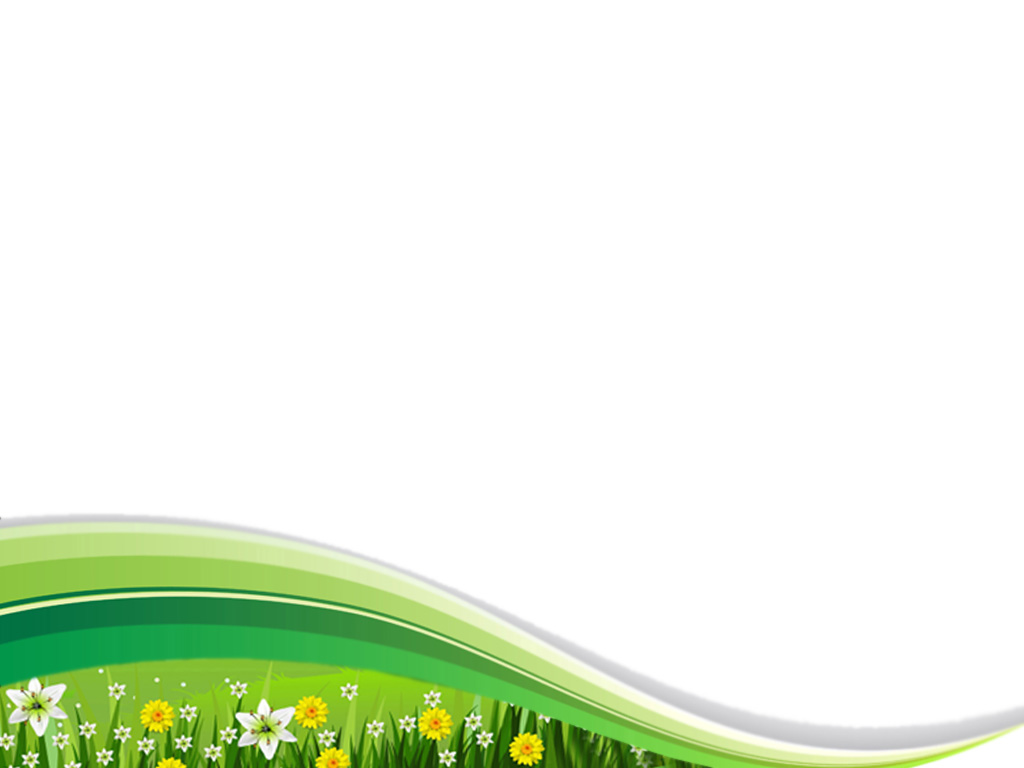 «Песня ветра»
«Пусть вся твоя боль уйдет с твоей песней…
Дети смотрели фильм со слезами на глазах. Тёплые отношения в семье, особенно с отцом, были понятны почти всем ученикам класса. В полных семьях воспитывается 21 ученик. Дальнейшее развитие сюжета показало значимость семьи, помощи старших в становлении личности главного героя.
Щукина Виктория
Шрамко Дмитрий
Творогов Данил
Римейките Маргарита
Поспелова Светлана
Кузнецова Софья
Дербина Элина
Котова Ангелина
Кольцова Арина
Щепилова Ирина
Мелёхин Алексей
Черкасина Елизавета
Столетова София
Пенизев Николай
Афанасьева Ксения
Шленкин Илья
Зубарева Диана
Матинина Екатерина
Архипова Таисия
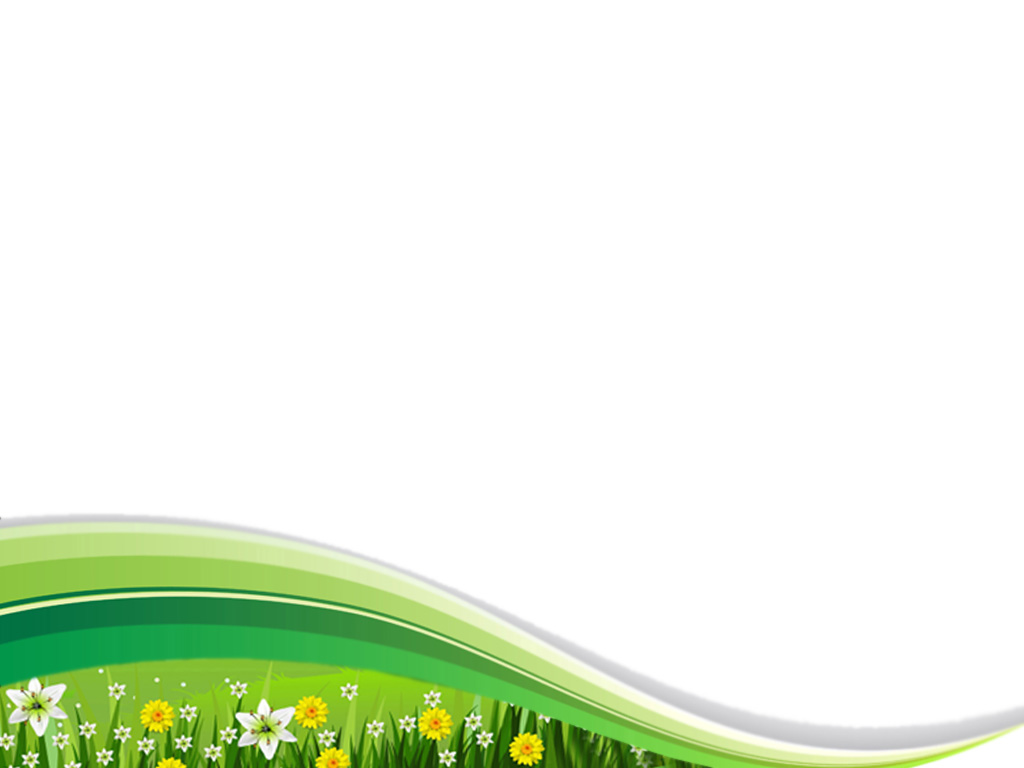 Из заповедей Марии Монтессори для родителей:
Если ребенок живет в атмосфере дружбы и чувствует себя необходимым — он учится находить в этом мире любовь.